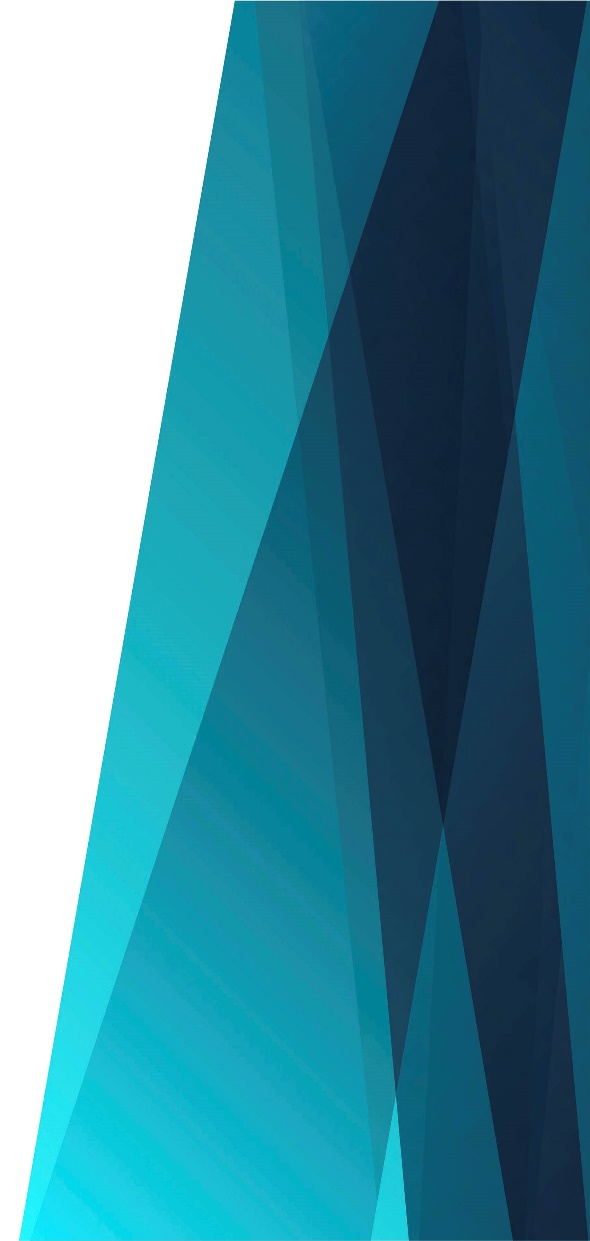 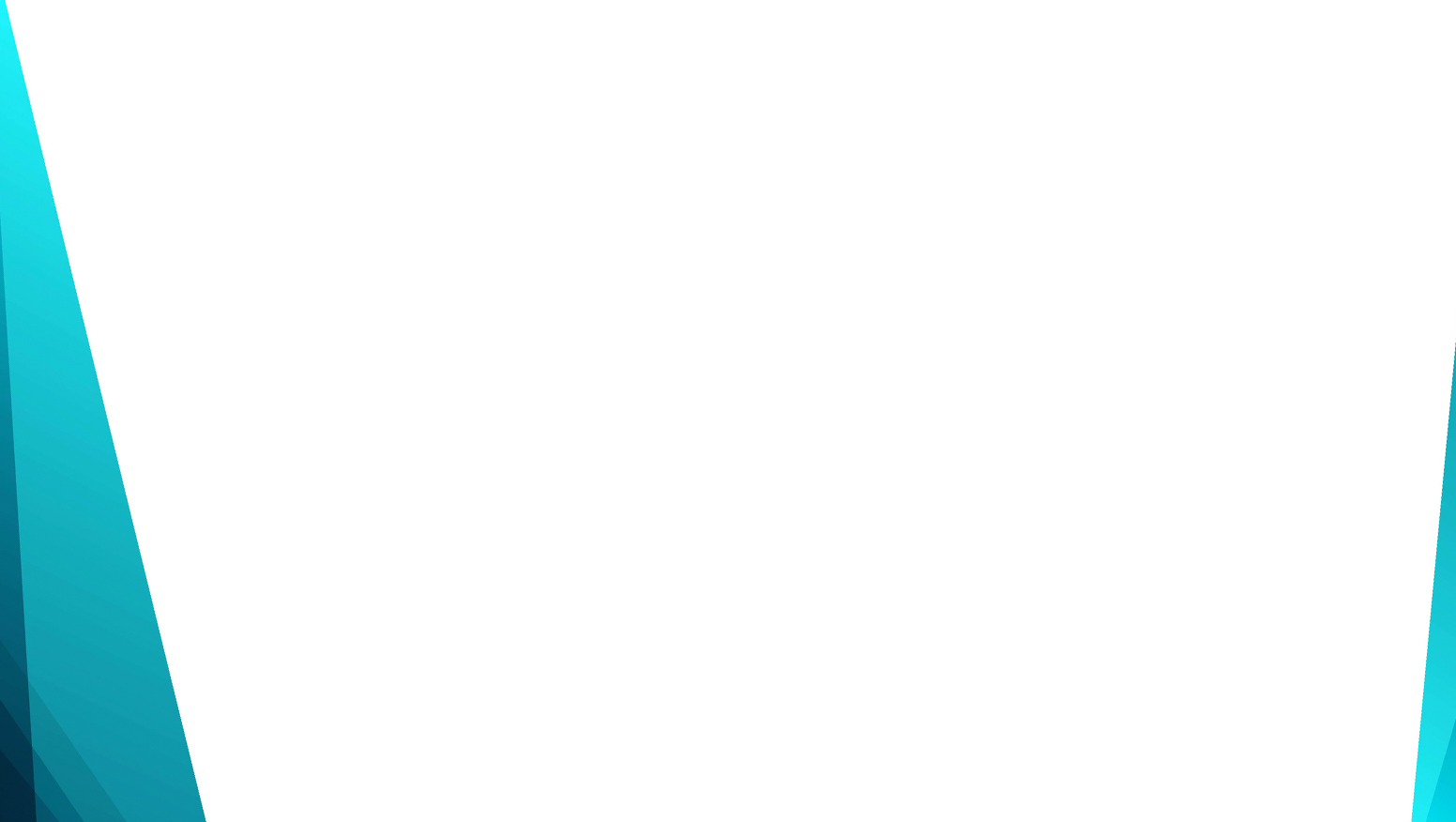 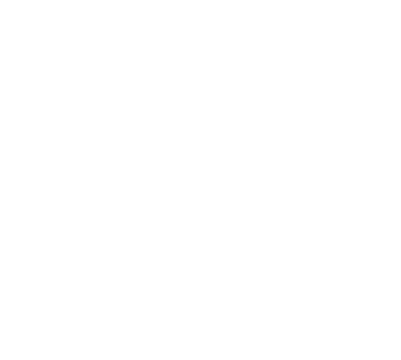 В синем небе
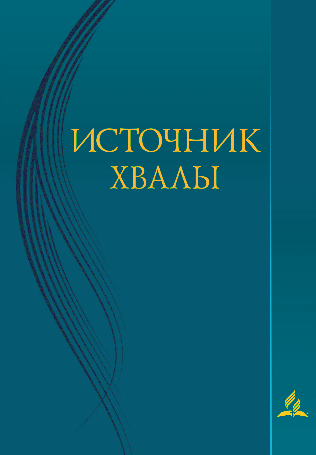 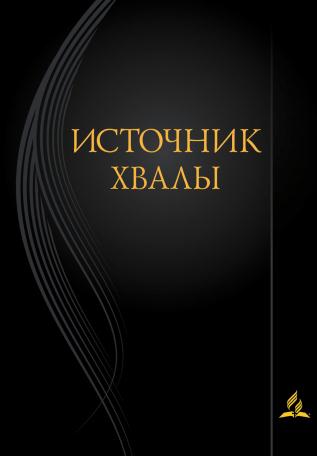 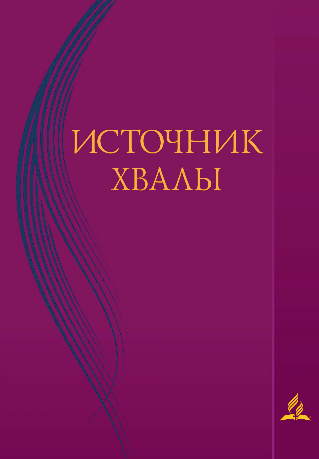 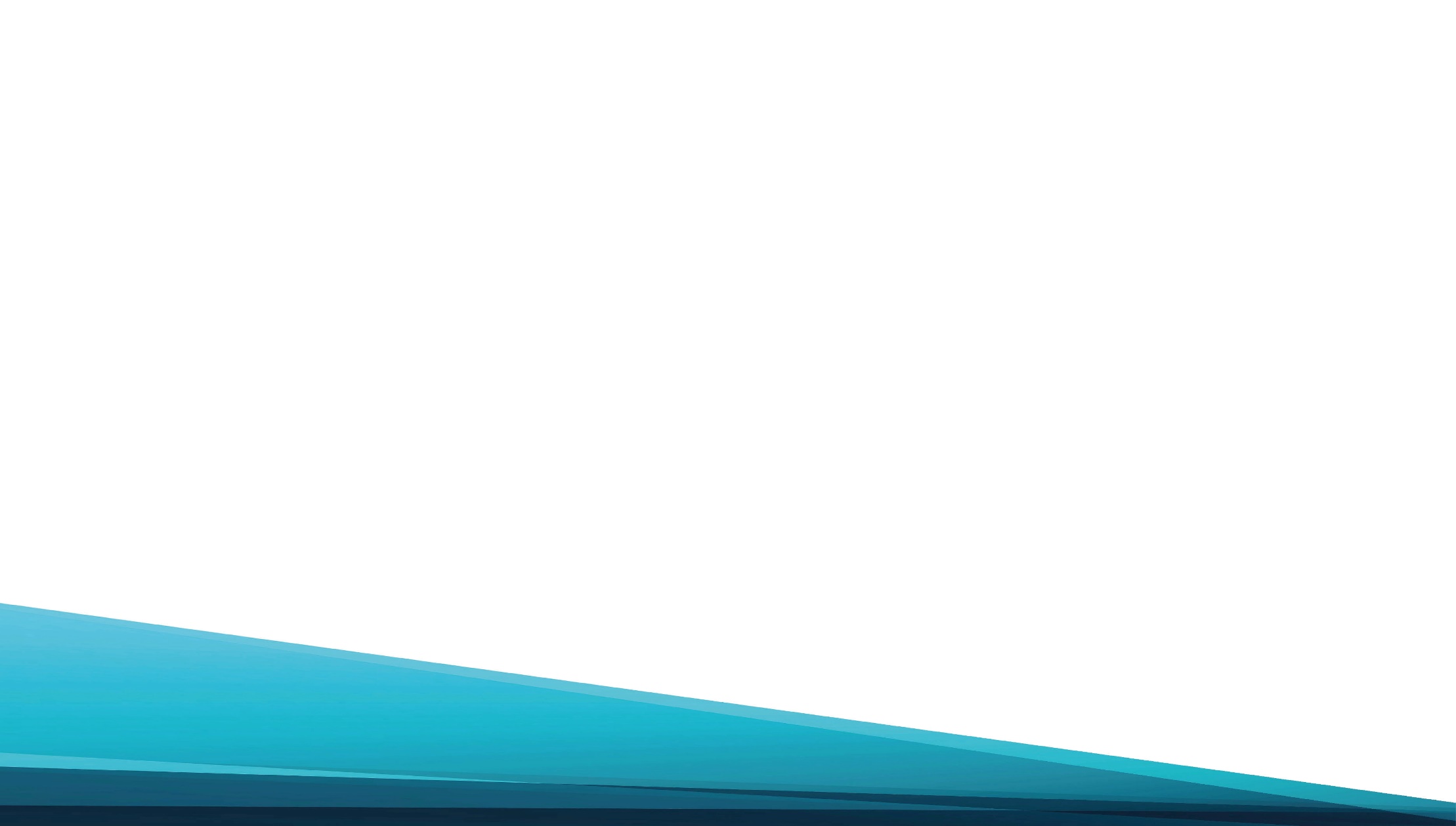 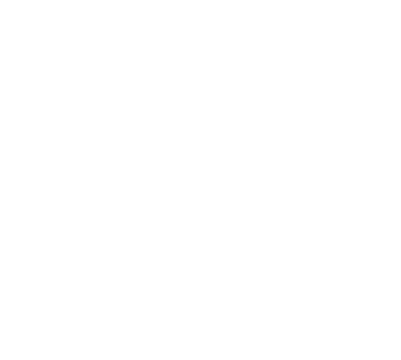 В синем небе 
Плывут над полями
Облака 
С золотыми краями;
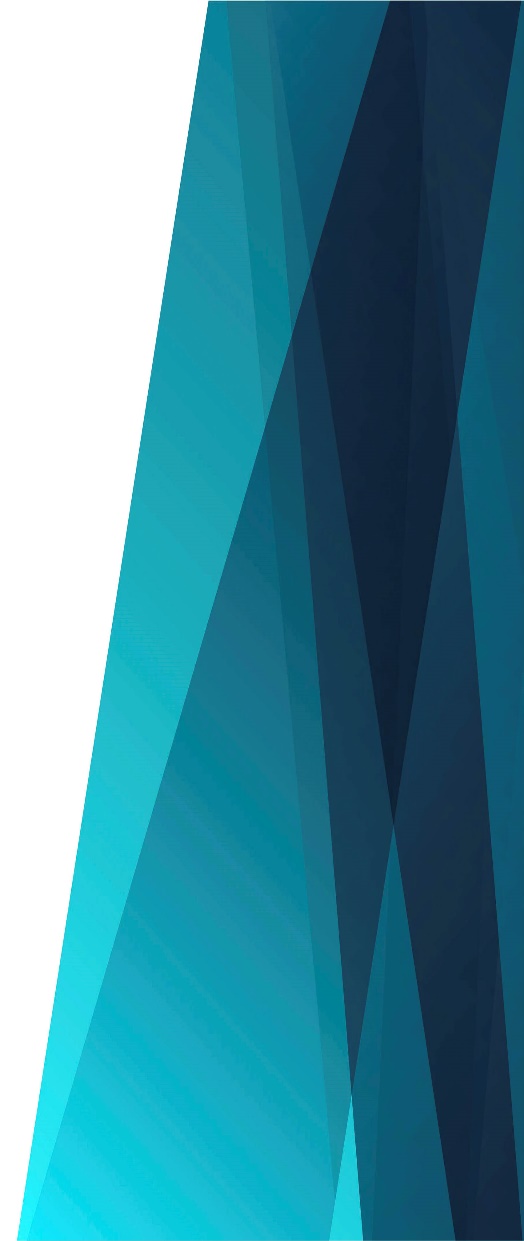 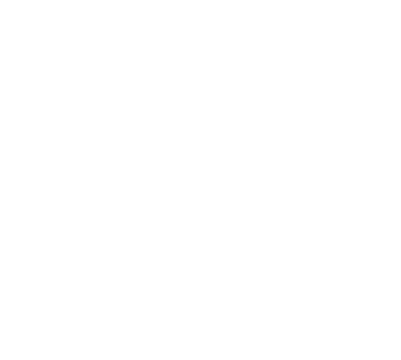 Чуть заметен 
Над лесом туман,
Тёплый вечер Прозрачнорумян.
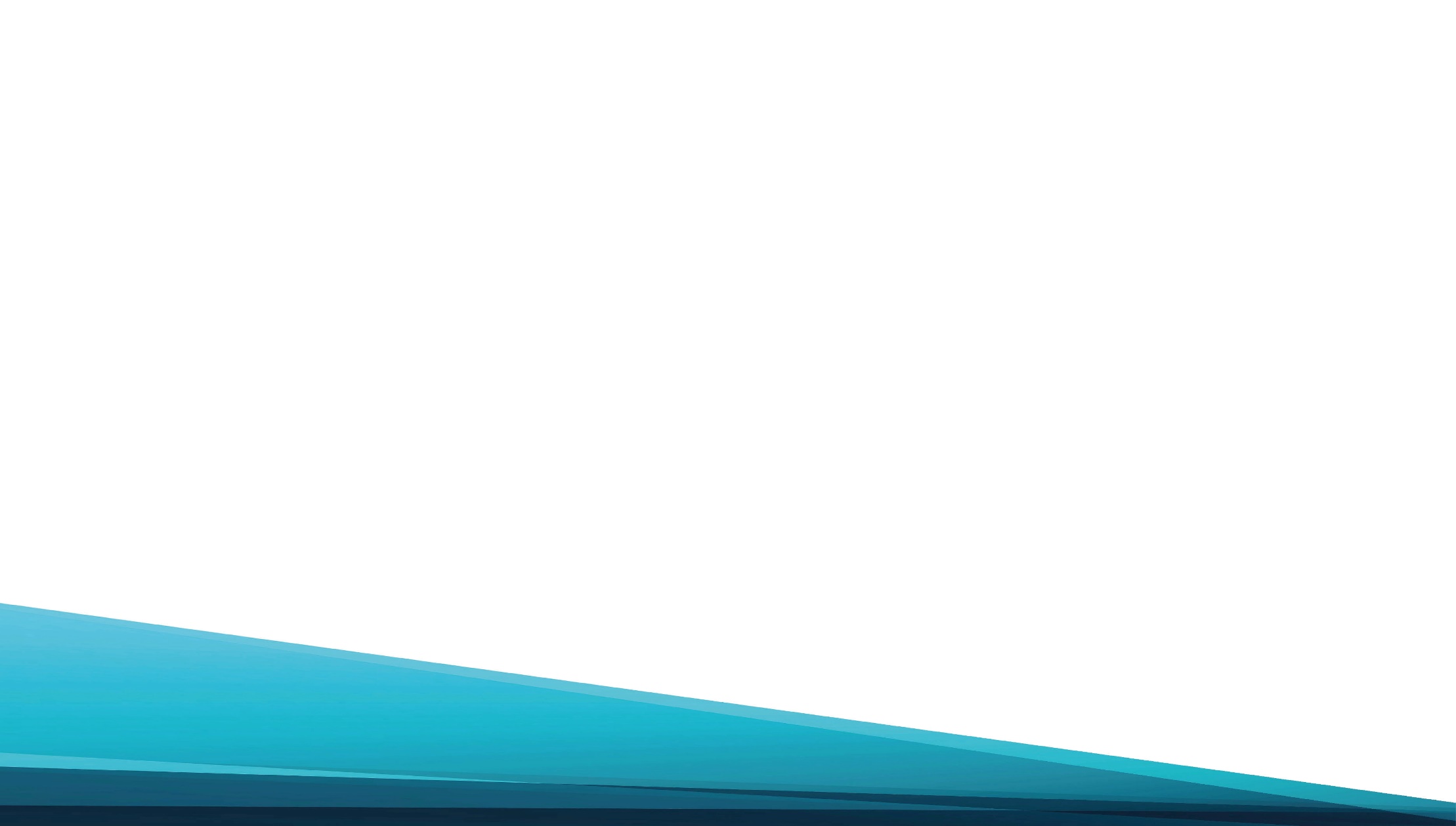 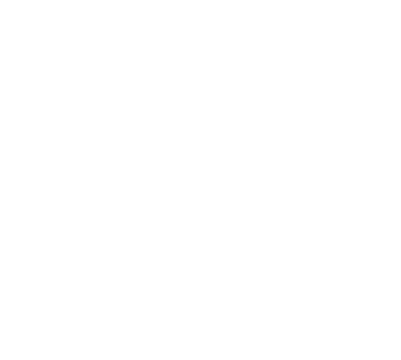 Вот уж веет 
Прохладой ночною;
Грезит колос 
Над узкой межою;
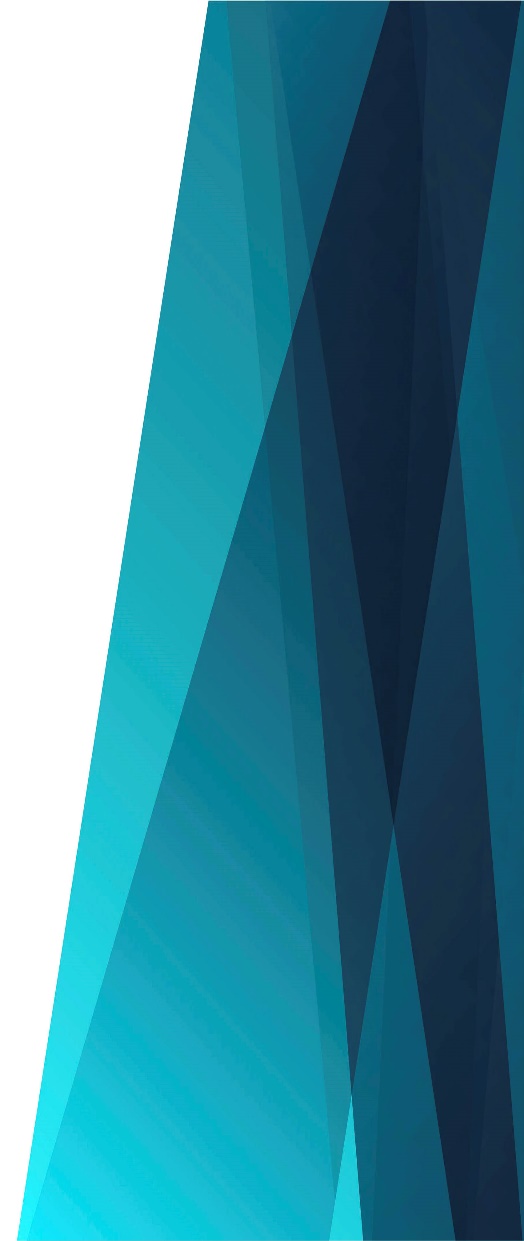 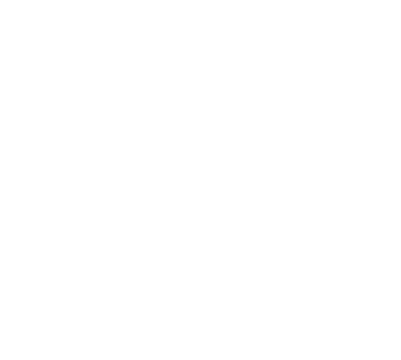 Месяц огненным 
Шаром встаёт,
Красным заревом
Лес обдаёт.
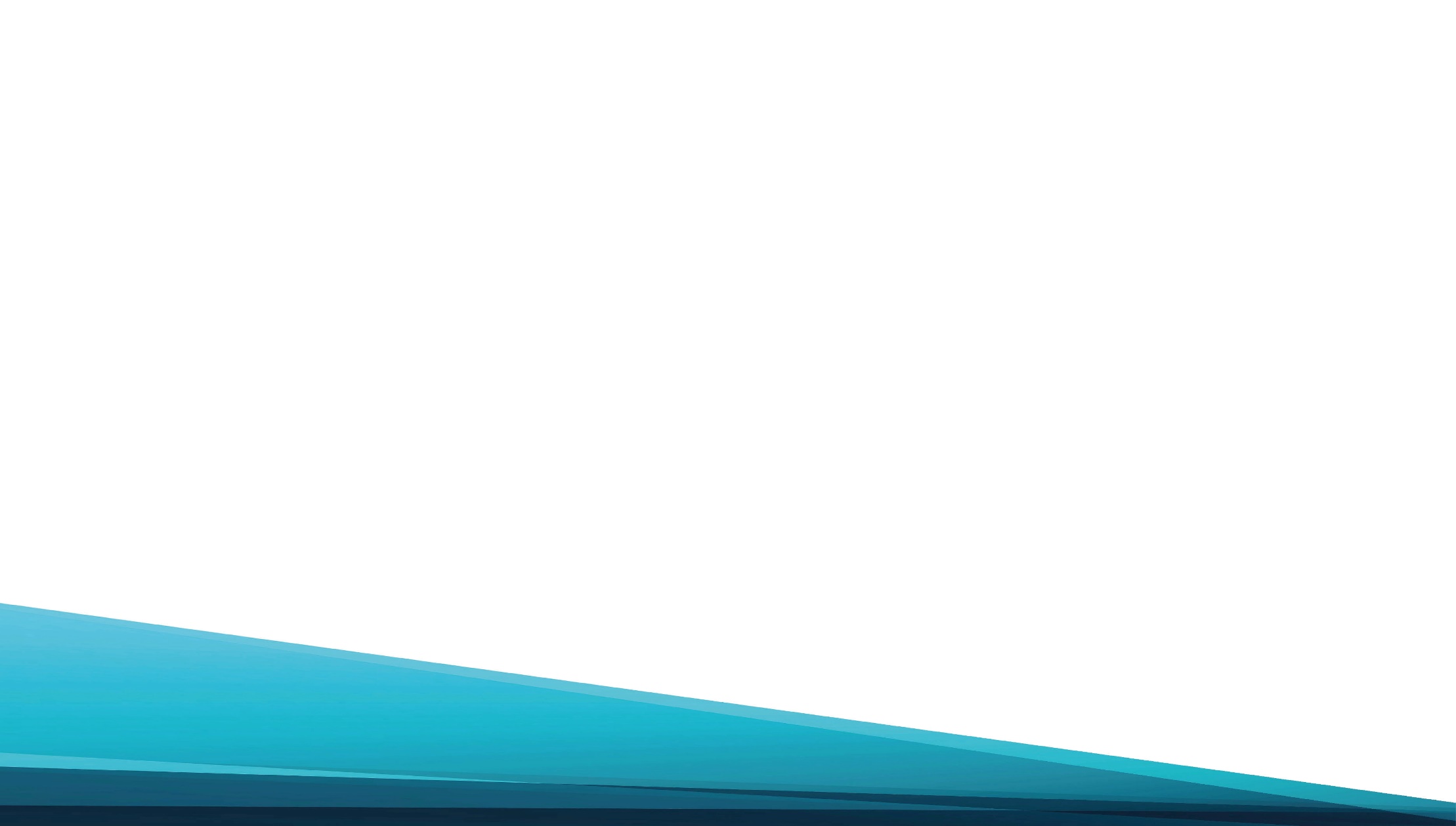 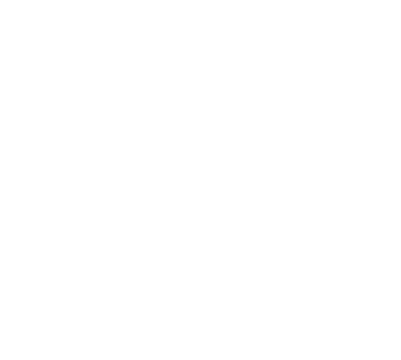 Кротко звёзд 
Золотое сиянье,
В чистом поле 
Покой и молчанье;
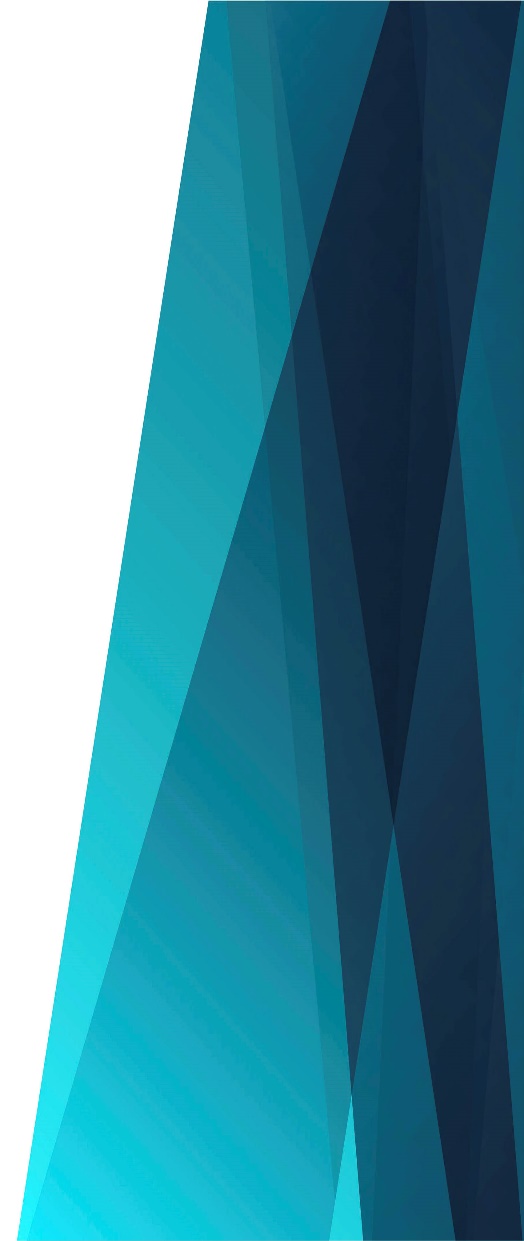 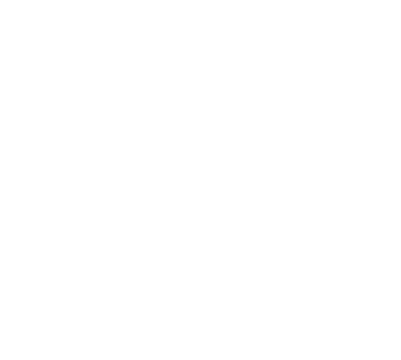 Точно в храме, 
Стою я в тиши
И в восторге 
Молюсь от души.